A Vision of Opportunities
(opportunities in the market for the growth of your company)
presented by LAMERE
3/25/2014 7:25 AM
Planning Strategically
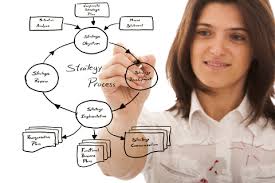 Planning strategically for growth involves asking and answering three fundamental questions about your business:
Where are we?
Where do we want to go? 
How are we going to get there? 
We have already covered Where are we? when we evaluated the 5 growth engines in our company:
Market, Technology, Organization, People, and Finance
Now we come to the second basic planning question:
Where do we want to go?
Where do we want to go?
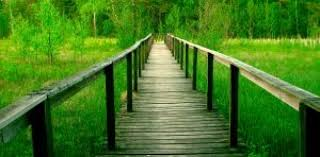 What’s the first step towards knowing where to go?
It’s awareness of the available opportunities.
E.g. one company saw an opportunity in a fragmented industry composed of thousands of small mom-and-pop operators to develop something all-encompassing
Another company saw a way to make deliveries in a new way no one had really ever conceived of before.
A third company saw an opportunity to develop a revolutionary new technology that would greatly benefit society
What opportunities are available to you?
Awareness, Urge, Commitment - 1
Though awareness of an opportunity is essential, that alone is not enough. 
There must also be a compelling urge for its achievement.
That urge or determination to achieve releases our energies for effective action.
Example of awareness, but no urge:
Company A perceives a golden opportunity, but since it is doing well with current products, there is no great compulsion to follow through on the opportunity. As a result a competitor steps in and steals marketshare.
Thus the leaders of the firm must have both an awareness of opportunity and an intense aspiration to realize it. 
Example: Fred Smith at FedEx
He had an overwhelming urge and desire for his dream of overnight delivery to come about. He did not simply dream about the possibility.
Awareness, Urge, Commitment - 2
Thus the formula for the first step in determining where we want to go is:
awareness of opportunity + aspiration/urge to realize it. 
These two result in a commitment on one’s part to pursue the opportunity. 
When that commitment is complete, it expresses as an infectious and overflowing enthusiasm. 
That enthusiasm releases the energy of the leader and sparks the imagination of key people in the company.
The Opportunities Themselves
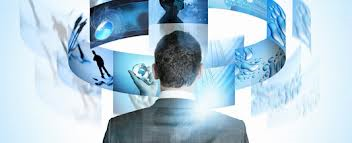 We have considered our own psyche in terms of wanting to pursue opportunities -- our “internals” -- but what about the opportunities themselves?

In other words, which opportunities should we pursue?
The Opportunities Themselves
OPPORTUNITIES ARE EVERYWHERE 
Life is continuously throwing up new opportunities in every industry for those who have the eyes to perceive them. It does not require a visionary's genius, just an open mind and a will to see.
Apple and IPod (integrating fragmented market)
SOCIETY IS EVOLVING: 
New opportunities are constantly emerging because society is continuously evolving, and the rate of social development is greater today than at any prior time in recorded history.
Apple’s First PC – personal computers for the average person
Microsoft and the open Windows for ultimate choice
Every development in society completely redraws the whole map of the future and creates new opportunities all around us.
Contemporary Examples of Opportunities in Society
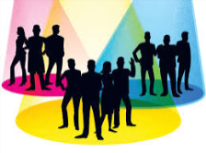 Brian Chesky, the co-founder of Airbnb explained how his start-up has very quickly become one of the biggest providers of overnight rooms in the world — challenging Hilton and Marriott — without owning a single room. 
It indicates a whole new trend of sharing of living quarters and other aspects of one’s daily existence throughout society
Jeff Weiner, the chief executive of LinkedIn explained how his company aims to build an economic graph that will link together the whole global work force with every job being offered in the world, the skills needed for each job, and a presence for every higher education institution in the world to provide them. 
It indicates a way to improve the economic conditions of society that can help overcome low and stagnant wages, unemployment, need for greater skills, etc.
Laszlo Bock, who oversees all hiring at Google has described innovative ways his company has learned to identify talented people who have never gone to college. 
This also fills another pressing need for gainful employment in society
What they all have in common is that they tend to wake up every day and ask: “What are the biggest trends in the world, and how do I best invent/reinvent my business to thrive from them?” …  No idea here is “off the table.”
Our Current Mindset
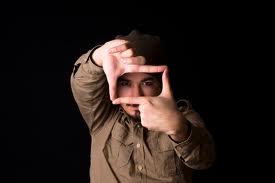 But there is a problem …
OUR LIMITED PERSPECTIVE
Ordinarily we view the changes taking place around us from the perspective of our present needs and activities. We take note of those with immediate and direct impact on what and where we are today
MOVE OUT OF OUR COMFORT ZONE
If we really want to come in contact with the opportunities in society, in our field, or even a related field, then we must step out of our present context for a moment, cast off our mental mindset, and look freshly at what is really going on.
What About Your Situation?
What changes and developments are occurring in your industry?
How can you take advantage of them?
What developments are occurring in society that relate to your field?
How can you take advantage of these developments?
What is occurring in related fields that you can tie into?
Are you thinking outside your comfort zone and the familiar in considering these potentials?
Rapid Developments in Underlying Technologies
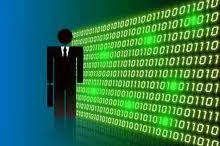 The number of new products and services being developed in society is increasing exponentially.
But the technologies underlying these is increasing exponentially as well.
E.g. new processes, new means of production, new means of delivery, new materials, new tools, the expanding power of Internet & communications, etc.
Thus the time from the idea, the invention to acceptance in the marketplace has shrunk from decades to months. 
As a result in virtually every industry more and better opportunities are thrown up for grabs every year, every month, almost every day.
New Technologies and Your Business
Think about your industry and your business.
What are the technological developments that have created opportunities for new or improved products or services in your industry over the past decade? 
What technological developments are now emerging which represent new opportunities in the immediate future? 
What other developments are on the horizon which hold promise down the line?
‘A Vision of Opportunities’ Summary
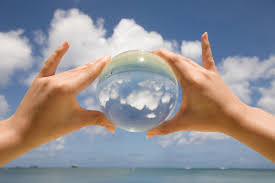 Where do you want to go? is the second stage of the planning process
Becoming aware of the possibilities is the first step to make that happen
A compelling urge for its achievement makes those possibilities real
A commitment and decision to act is a further step
Life is continuously throwing up new opportunities in every industry for those who have the eyes to perceive them
New opportunities are constantly emerging because society is continuously evolving
We need to move out of our comfort zone to see what is possible
We tend to see things from the perspective of our present needs and activities
There are new underlying technologies that are emerging exponentially that are also the basis of new opportunities
One More Thing ….
Before we finish, let’s remind ourselves of the goal we have in mind.
It is to Double our Profits in Two Years or Less
Or perhaps you want to double and double again, ad infinitum!
What will make that happen?
Becoming aware of and embracing the infinite opportunities in the world enables doubling and beyond
Getting out of your comfort zone, going beyond the familiar in terms of opportunities enables doubling and beyond
Commitment to implementing the opportunities enables doubling and beyond
There is then only one question remaining:
What is Your Vision of Opportunities for your company?